Lorette
Round Table 43” 
Item: 5761
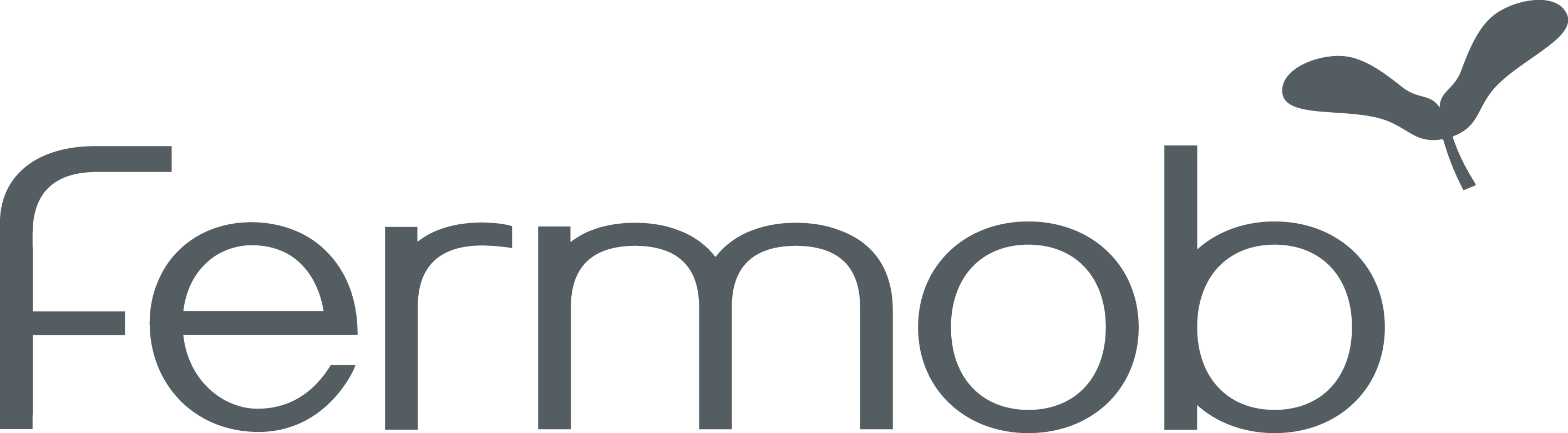 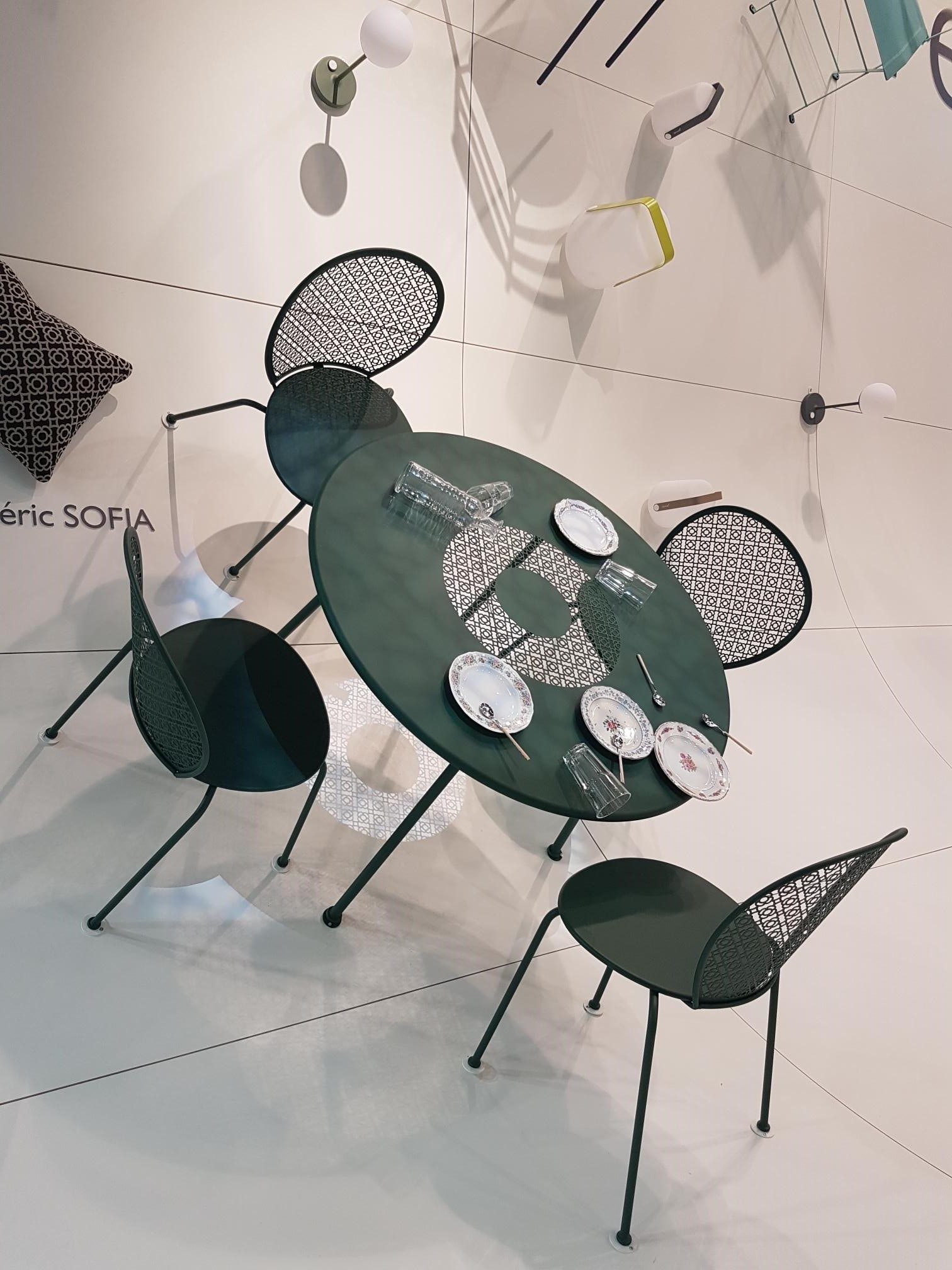 Table top perforated
Laser-cut electro-galvanized steel
Base steel tube
Suitable for contract use
UV Resistant
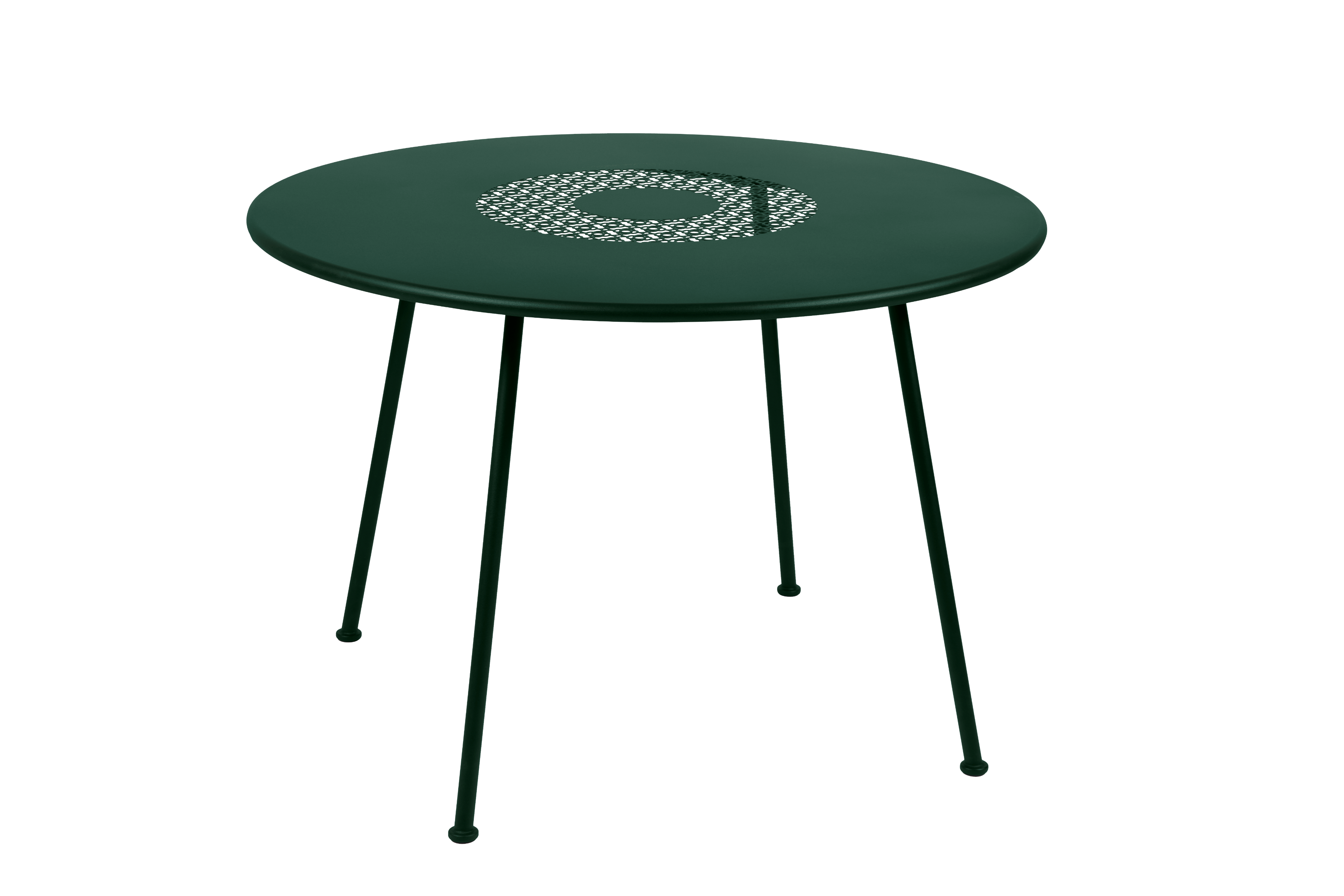 Shown in Cedar Green
Available in our
 standard palette of 24 colors.
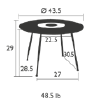 fermobUSA.com